Belleville Henderson CSD
2025-2026 Athletics
Meet our Mascot “POUNCE” the Panther
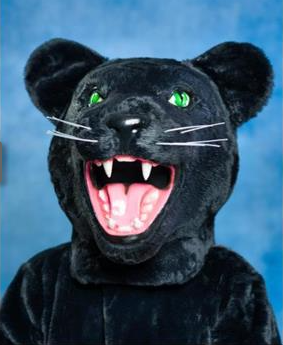 Overview of Athletic Programs
FALL 
Modified Soccer
Varsity Soccer

WINTER
Modified Basketball
JV Basketball
Varsity Basketball
SPRING
Modified Baseball
Modified Softball
Varsity Baseball
Varsity Softball
Athletics Budget Summary
2024-2025: $195,399		2025-2026: $181,380		Decrease: ($14,019)
Athletics BOCES Budget Summary
2024-2025: $9,884		2025-2026: $9,884		Increase/Decrease: $0
Athletics Total Budget Summary
2024-2025:	$205,283			2025-2026:	$191,264		Decrease:	($14,019)